Health Equity – Y4 
Community Based Medical Education
Dr Dev Gadhvi and Dr Rohini Sabherwal
Day 1 – Health Equity – AM
Aims and Objectives
Understand what Health Equity means

Consider what Health Equity looks like from a variety of settings;
National 
Local
Individual – Social history as a tool to explore/understand health equity

How do we measure (research) Health Equity?
How do influence change in Health Equity?
Be able to demonstrate how difficult healthcare delivery is for marginalised groups in UK society
Be able to take a social history that addresses the challenges of health equity
Morning preparation
This teaching is a continuation of health equity in previous years. Understanding Health Equity is a core component of the GMC: Outcomes for Graduates, (in which your MLA curriculum is based on.) 

Please take time to look through the resources that are provided in these slides. Please engage with the material, what does it say to you? consider why we are using this material? 

Some of the exercises that we are going to do this afternoon have been included, please prepare to discuss it this afternoon. This is done on purpose, the aim is not to repeat your morning preparation but to layer and further discuss these resources with colleagues.

Think about what you would like to get out of today

Time suggested: 2- 3 hours
(Links are in note section too in case hyperlink doesn’t work)
Define Health Equity
Take 5 minutes to consider what Health means to you and what Equity means? 

(Try to avoid looking up the term)

Write down some of your thoughts

Then watch - What is Health Equity and Why does it matter?
[Speaker Notes: https://www.youtube.com/watch?v=CwBEkGurMiY]
The power of data – Understanding International Health Equity
Hans Rosling - TED talk - What did you learn about the factors that affect poverty?


Have a look at: 

Gap Minder

Do the quiz - What can you learn from this sort of quiz?
[Speaker Notes: https://www.ted.com/talks/hans_rosling_new_insights_on_poverty?referrer=playlist-the_best_hans_rosling_talks_yo&language=en

https://www.gapminder.org/

https://upgrader.gapminder.org]
Health Equity in UK
Marmot – Guardian – Studying Health Inequalities has been my lifes work


Health Equity in England_The Marmot Review 10 Years On_executive summary_web.pdf


Please read the key messages (page 4) ONLY

What does it tell you about health equity in the UK today?
What does it mean if we live in a country where life expectancy is falling?
[Speaker Notes: https://www.theguardian.com/commentisfree/2022/apr/08/health-inequalities-uk-poverty-life-death

https://www.health.org.uk/sites/default/files/2020-03/Health%20Equity%20in%20England_The%20Marmot%20Review%2010%20Years%20On_executive%20summary_web.pdf]
Marmot – 2014 World Minds
Please watch – 


1. Sir Michael Marmot: Social Determinants of Health (2014 WORLD.MINDS) – YouTube

- What does this talk say to you?
- Is this video is trying to influence policy? Is if effective at that?

2. Social Determiants of Health - an Intro
[Speaker Notes: https://www.youtube.com/watch?v=h-2bf205upQ 

https://www.youtube.com/watch?v=8PH4JYfF4Ns]
Access to Healthcare
- Why do we concentrate on patient community access so much?


 Watch this video - NHS England Improving Access

 Read through NHS Englands’ commitment for improvement

- Write down some of your thoughts…
[Speaker Notes: https://www.england.nhs.uk/gp/gpfv/redesign/improving-access/reducing-inequalities-in-access-to-gp-services/

https://www.england.nhs.uk/wp-content/uploads/2017/07/inequalities-resource-sep-2018.pdf]
Understanding the Benefits System
Understanding, what is available, even at a rudimentary level is useful so we can signpost and guide our patients

Financial assistance may be far more powerful then medical assistance

In many cases Social Prescribers are taking on the role of benefits advisers – you should try to sit in with one if your practice has one
Understanding benefits: A simple read
CABA – Understanding the Benefit System

Consider the following when you read this webpage

How easy do you think it is to get these benefits?
What are the overt barriers (eligibility criteria) and covert barriers to getting benefits?
How would you navigate if you do not speak English?
What about if you are an immigrant/do not have leave to remain?
Who can you refer patients to if they need help with a benefits claim?
[Speaker Notes: https://www.caba.org.uk/financial/benefits-advice/understanding-uk-benefits.html]
Understanding benefits: other ideas
Please read..

Universal Income

Former Tory Leader’s opinion on benefits

Daily Mail: Benefits scroungers
[Speaker Notes: Universal Income
https://www.coventrytelegraph.net/news/universal-credit-plan-scrap-benefit-22974237

Former Tory Leader’s opinion on benefits:
https://www.theguardian.com/politics/2022/may/21/iain-duncan-smith-calls-benefits-rise-in-line-inflation

Daily Mail: Benefits scroungers
https://www.dailymail.co.uk/news/article-3793976/Mother-five-pockets-19-000-year-benefits-says-needs-t-afford-buy-school-uniforms-children.html]
Understanding Benefits
What are you thoughts on benefits as a concept?

Does any one have any idea where the idea of benefits came from?

How do we support the poorest and most vulnerable in our society?

What does the gap between the poorest and the richest in our society have to do with this problem?
Learning Needs
What have you learnt from this morning?

Make a list of 3 things you would like to learn about in these series of Health Equity days?

- Please be prepared to discuss them this afternoon
Additional Information
Marmot	
Health Equity in England_The Marmot Review 10 Years On_executive summary_web.pdf

Hans Rosling https://www.ted.com/speakers/hans_rosling?language=en&referrer=playlist-the_best_hans_rosling_talks_yo

Every Breath Matters (Trailer) : Sir Michael Marmot and Sir Stephen Holgate in conversation
https://www.youtube.com/watch?v=UxiZID_fk_k 

Does despair really kill? USA - https://ajph.aphapublications.org/doi/full/10.2105/AJPH.2019.305016 

Poverty medicine: General practice and vulnerable patients
https://abetternhs.net/2016/12/21/poverty-medicine-general-practice-and-vulnerable-patients/
Additional Information
Book - Tackling Causes and Consequences of Health Inequalities: A Practical Guide
 bjgp.org/content/70/696/352

Book - The Exceptional Potential of General Practice: Making a Difference in Primary Care
bjgp.org/content/70/690/32.1

BJGP Podcast Julian Hart
https://www.bmj.com/content/377/bmj.o896

Commercial Determinants of health and its impact
https://www.who.int/news-room/fact-sheets/detail/commercial-determinants-of-health

Worsening GP shortages disproportionally in disadvantaged areas
https://www.cam.ac.uk/research/news/worsening-gp-shortages-in-disadvantaged-areas-likely-to-widen-health-inequalities
The Deep End Project
https://www.gla.ac.uk/researchinstitutes/healthwellbeing/research/generalpractice/deepend/

Access to healthcare – Be careful what you wish for?
https://bjgp.org/content/69/687/517.full
Day 2 – Air Pollution – AM
With collaboration and input from Dr. Anna Moore - Teaching Fellow Barts
AIMS/Objectives
To understand how health policy, health systems impact on health equity.

To understand the ethical dimension to tackling health equity

To critically appraise material related to health equity – journal articles, policy papers, opinion editorials etc.
AIMS/Objectives
Sustainable Healthcare

Principles of Sustainable Healthcare

Why the climate crisis is a health crisis?

How does the healthcare system contribute to carbon emissions and other pollution?

What can I do? Personally, professionally and politically?
Morning preparation
Please take some time to look through the resources that are provided in these slides

Some of the exercises that we are going to do this afternoon have been included, please prepare to discuss it this afternoon. This is done on purpose, the aim is not to repeat your morning preparation but to layer and further discuss these resources with colleagues

Think about what you would like to get out of today

Time suggested: 2- 3 hours
Exercise 1
Death of Asthmatic Child – London

Mothers Voice
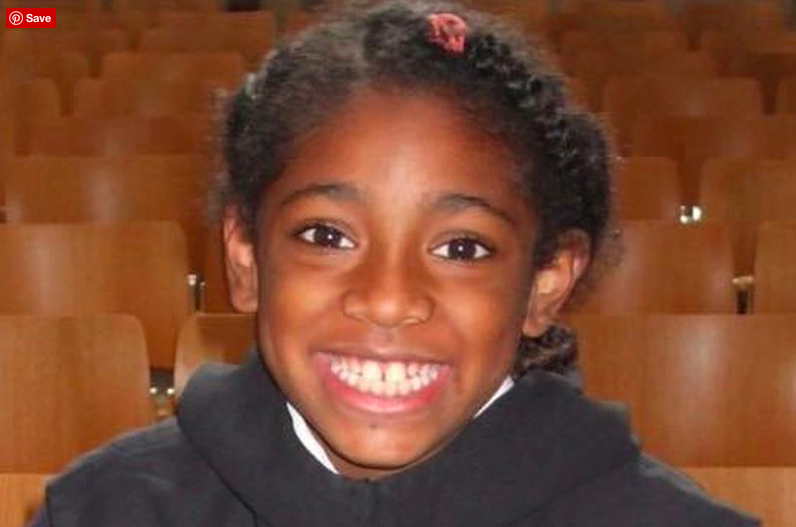 [Speaker Notes: https://www.bbc.co.uk/news/uk-england-london-56801794

http://ellaroberta.org/aiovg_videos/the-healthy-london-partnership/]
Exercise 2
Local action on outdoor air pollution to improve public health

Thoughts?

What kind of paper is this? Name other types?

How does pollution affect CV health? 

Who are the “stakeholders” and why are they important? 

What was the criteria selection and protocols used to select studies for review?
[Speaker Notes: https://link.springer.com/content/pdf/10.1007/s00038-018-1104-8.pdf]
Exercise 2
NICE/PHE Recommendations 

Sadiq Khan

Write down your thoughts?
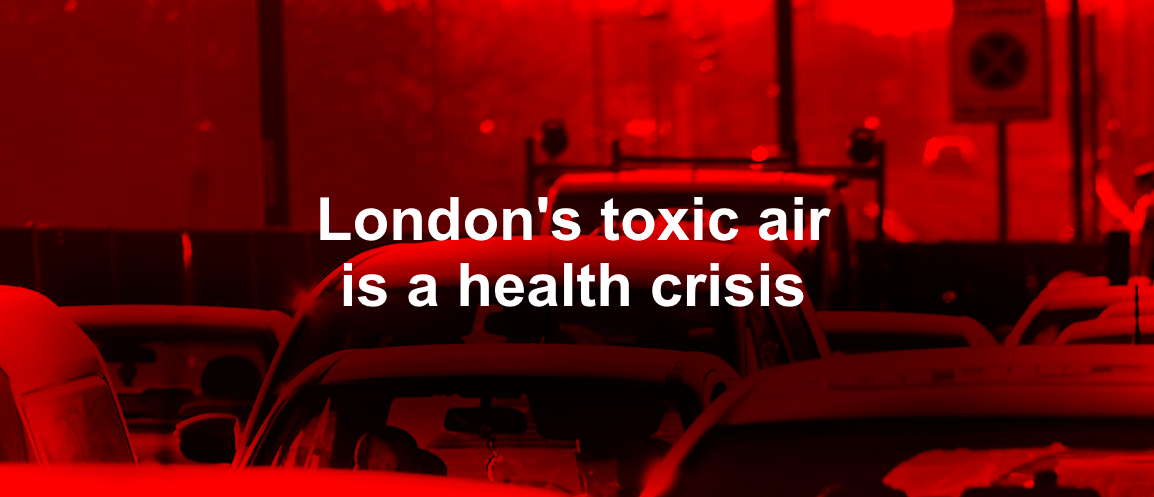 [Speaker Notes: https://www.gov.uk/government/publications/health-matters-air-pollution/health-matters-air-pollution 

https://www.london.gov.uk/sites/default/files/shorthand/clean_air/]
Exercise 3
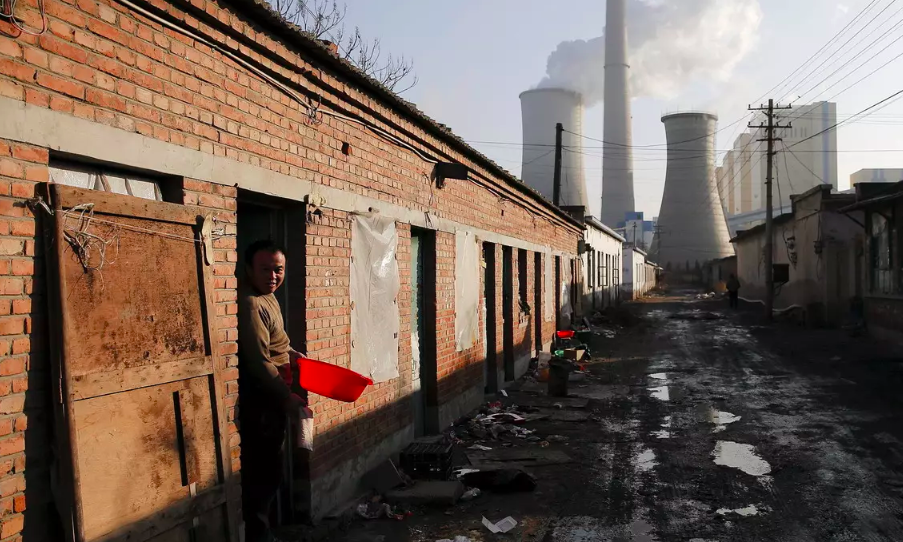 - What do you understand about the term Environmental Racism? 



Watch and write down some thoughts…
WORLD ECONOMIC FORUM
[Speaker Notes: https://www.weforum.org/agenda/2020/07/what-is-environmental-racism-pollution-covid-systemic/]
Exercise 4
Read below and write down some thoughts

What HCPs are doing?


Silvertown Tunnel Project


- Think about the pros and cons of this scheme?
[Speaker Notes: https://tfl.gov.uk/travel-information/improvements-and-projects/silvertown-tunnel#on-this-page-0

https://www.theguardian.com/uk-news/2021/jan/20/silvertown-tunnel-assault-health-locals-warn-doctors-london]
Additional Information
Climate justice can't happen without racial justice | David Lammy
https://www.youtube.com/watch?v=EkIpeO1r0NI 

Center for Sustainable Healthcare
https://sustainablehealthcare.org.uk/courses/introduction-sustainable-healthcare

Get Involved...
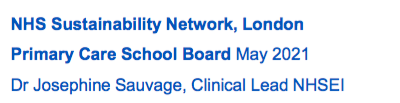 Additional Information
Social prescribing - you tube video
https://www.youtube.com/watch?v=mZufTLi_6g0 

The Drive for Sustainable Healthcare must be led by students and junior doctors
https://www.bmj.com/content/377/bmj.o896
Day 3 – Marginalised Groups – AM
Morning preparation
Please take some time to look through the resources that are provided in these slides


Some of the exercises that we are going to do this afternoon have been included, please prepare to discuss it this afternoon. This is done on purpose, the aim is not to repeat your morning preparation but to layer and further discuss these resources with colleagues

Think about what you would like to get out of today

Please bring your GP4 Pregnant Women reflection case to this PM session– (be able to summarise it in 5 mins approx.)

Time suggested: 2- 3 hours
Aims and Objectives
To be able to define race, ethnicity, culture, multiculturalism and inequalities of access to health care 

To understand the contributing factors that have led to BAME women being nearly 5 times more likely to suffer from maternal mortality
Exercise 1
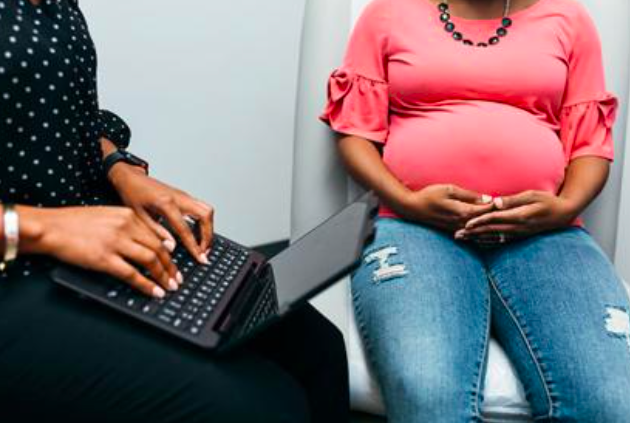 Read

Passport checks considered for pregnant NHS patients

Maternity Action

What are your thoughts?

Caring for LGBTQ+ patients in the NHS

- Can you think of any experiences/observations you have had of marginalised groups having problems with access?
[Speaker Notes: https://www.bbc.co.uk/news/health-37621239

https://maternityaction.org.uk/advice/residence-rules-and-entitlement-to-nhs-maternity-care-in-england/

https://www.bmj.com/content/366/bmj.l5374?hwshib2=authn%3A1622715629%3A20210602%253Acada7438-2ddd-49bc-a4a0-a3ee264b5a02%3A0%3A0%3A0%3A7mt8YEFlNUhKo6sMzhCy7Q%3D%3D]
Exercise 2
How do you answer the following questions?

Where are you from?
What is your racial origin?
What is your ethnic background?

How do these type of questions make you feel?
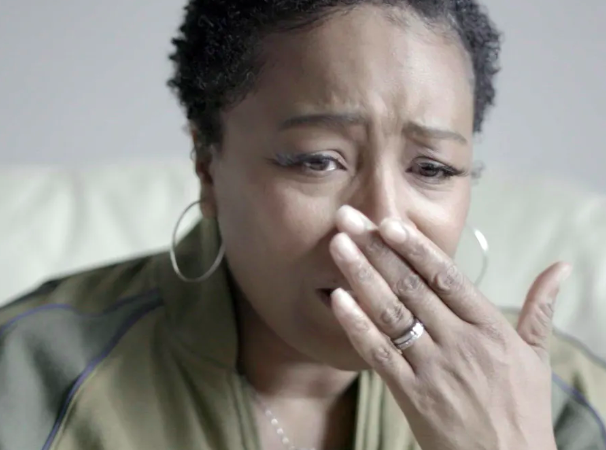 Exercise 3
Watch

The Black Maternity Scandal – 25 mins

https://learningonscreen.ac.uk/ondemand/index.php/prog/181EAC2B?bcast=134171101 

Or use link above and log in by verifying your QMUL email.
 
Write down your thoughts..
[Speaker Notes: https://www.channel4.com/programmes/the-black-maternity-scandal-dispatches 

BOB - https://learningonscreen.ac.uk/ondemand/index.php/prog/181EAC2B?bcast=134171101]
Exercise 3
Read Saving Lives, Improving Mothers’ Care 

Please read i, ii, iii and for interest iv,v,vi,vii but note this is a lot of clinical detail which is more postgraduate level. 

- What percentage of maternal deaths could have possibly been prevented with improvement of care? 

- What was the 2nd leading cause of maternal death by a direct cause of pregnancy?
[Speaker Notes: https://www.npeu.ox.ac.uk/assets/downloads/mbrrace-uk/reports/MBRRACE-UK%20Maternal%20Report%202019%20-%20WEB%20VERSION.pdf]
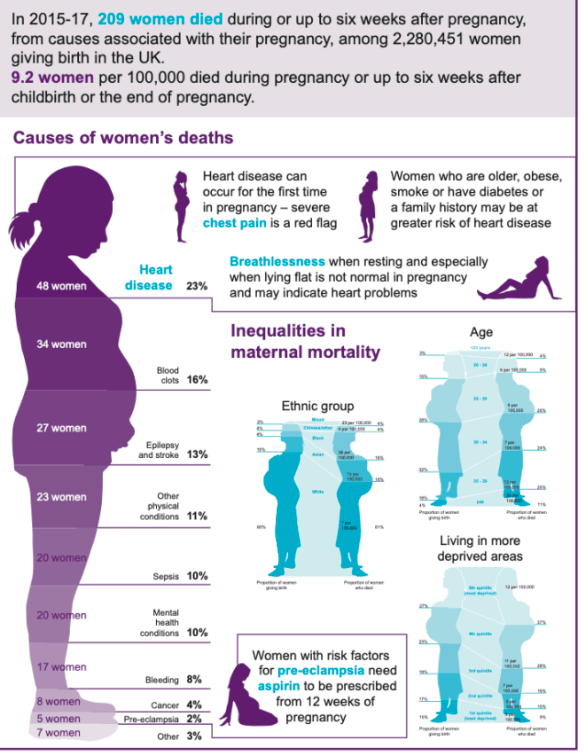 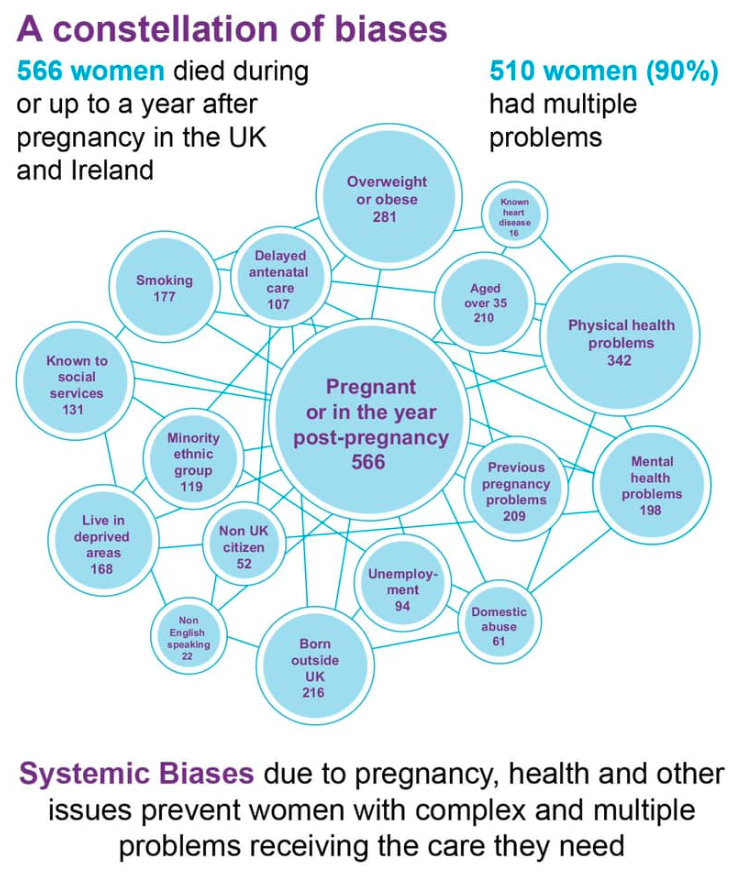 Thoughts on what we can do professionally to improve outcomes now and near future?

Do you know of any recent taskforces/initiatives implored to look into these disparities?
Additional Information
Adverse Child Events
https://www.londonaceshub.org/racial-justice

Mrs Bibi Syndrome
https://mediadiversified.org/2018/09/14/mrs-bibi-syndrome-the-medical-stereotype-undermining-elderly-asian-women/

Louis Theroux - Mothers on the Edge - Perinatal MH
https://www.bbc.co.uk/programmes/m00052dk
Additional Information
Black patients less likely to be offered pain relief V white counterparts
- https://www.theguardian.com/science/2016/aug/10/black-patients-bias-prescriptions-pain-management-medicine-opioids
- https://journals.plos.org/plosone/article?id=10.1371%2Fjournal.pone.0159224

Speaking up – University of Leeds
https://equality.leeds.ac.uk/support-and-resources/becoming-an-active-bystander/

Take the Harvard Implict Bias test
https://implicit.harvard.edu/implicit/takeatouchtestv2.html
Ethnic Inequalities in Healthcare – A Rapid Reviewhttps://www.nhsrho.org/publications/ethnic-inequalities-in-healthcare-a-rapid-evidence-review/

Ockenden Report
https://www.gov.uk/government/publications/final-report-of-the-ockenden-review/ockenden-review-summary-of-findings-conclusions-and-essential-actions

FIVEXMORE 
https://www.fivexmore.com/blackmereport

RACISM IN NHS WORK FORCE BMJ - some stats
https://www.bmj.com/content/377/bmj.o1456
Level up Maternity Care and tackle disparities - DOH
https://www.gov.uk/government/news/new-taskforce-to-level-up-maternity-care-and-tackle-disparities
\